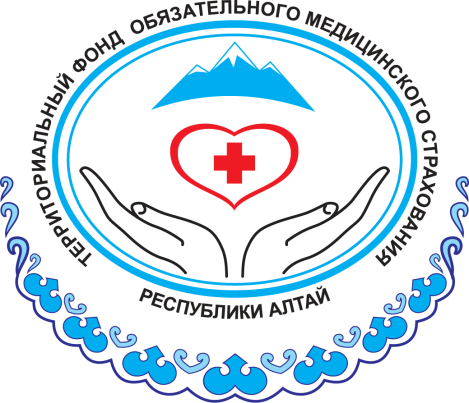 Территориальный фонд обязательногомедицинского страхованияРеспублики Алтай
Денежные выплаты стимулирующего характера за выявление онкологических заболеваний в ходе диспансеризации и профилактических осмотров
Заместитель директора по организации ОМС ТФОМС РА 
Ынтаева Алтынай Ивановна
03.02.2023 год
г. Горно-Алтайск
Нормативная база осуществления денежных выплат стимулирующего характера медицинским работникам за выявление онкологических заболеваний
Статья 51 Федерального закона от 29.11.2010 № 326-ФЗ «Об обязательном медицинском страховании в Российской Федерации»;
Постановление Правительства РФ от 30.12.2019 N 1940 «Об утверждении Правил предоставления межбюджетных трансфертов из бюджета Федерального фонда обязательного медицинского страхования бюджетам территориальных фондов обязательного медицинского страхования на финансовое обеспечение осуществления денежных выплат стимулирующего характера медицинским работникам за выявление онкологических заболеваний в ходе проведения диспансеризации и профилактических медицинских осмотров населения»;
Распоряжение Правительства РФ от 09.12.2022 N 3860-р «О распределении в 2023 году межбюджетных трансфертов из бюджета ФФОМС бюджетам территориальных фондов обязательного медицинского страхования на осуществление денежных выплат стимулирующего характера медицинским работникам за выявление онкологических заболеваний в ходе проведения диспансеризации и профилактических медицинских осмотров населения»;
Приказ Минздрава России от 26.01.2022 N 25н «Об утверждении порядка и условий осуществления денежных выплат стимулирующего характера медицинским работникам за выявление онкологических заболеваний в ходе проведения диспансеризации и профилактических медицинских осмотров населения».
2
Условия предоставления медицинской организации средств на осуществление денежных выплат стимулирующего характера за выявление онкологических заболеваний
Наличие у медицинской организации соответствующей лицензии на осуществление медицинской деятельности;
Участие медицинской организации в оказании медицинской помощи в рамках реализации территориальной программы ОМС на текущий год
Включение медицинской организации в перечень медицинских организаций, в которых проводятся профилактические медицинские осмотры и диспансеризация, диагностические инструментальные и (или) лабораторные исследования, диспансерное наблюдение за пациентами с онкологическим заболеванием, утверждённый органом исполнительной власти субъекта Российской федерации, уполномоченным высшим исполнительным органом государственной власти субъекта Российской Федерации
Соблюдение условия своевременного установления диспансерного наблюдения за пациентом с онкологическим заболеванием (не более 3 рабочих дней с момента постановки диагноза) 
Наличие соглашения территориального фонда и медицинской организации о софинансировании на осуществление денежных выплат, заключенного в форме электронного документа в государственной информационной системе ОМС.
3
Алгоритм реализации осуществления денежных выплат стимулирующего характера медицинским работникам за выявление онкологических заболеваний
ФОМС
Сведения в форме электронного документа до 25 числа месяца, следующего за отчетным, за декабрь до 15.02
В течение 3 раб. дней рассматривает сведения и формирует Заявку по случаям не содержащих ошибки и недочеты, и одновременно информацию о выявленных ошибках 
(п. 5 приказа 25н)
Реестр счета 5 рабочих дней месяца, следующего за отчетным
МО
ТФОМС РА
Не позднее 10 рабочих дней месяца, следующего за отчетным направляет сведения, сформированные на основании реестра счетов по каждому случаю (п. 2 приказа 25н)
В течение 5 раб дней осуществляет корректировку сведений с ошибками и повторно их учитывает 
(п. 6 приказа 25н)
Рассмотрение заявки не позднее 10 раб дней и принятие решения о предоставлении средств 
(п. 7-8 приказа 25н)
Перечисление средств в течение 15 раб дней со дня поступления заявки по каждому случаю
4
Размер денежных выплат стимулирующего характера медицинским работникам за выявление онкологических заболеваний1000 руб. за каждый случай впервые выявленного онкологического заболевания, диагноз которого подтвержден результатами соответствующих диагностических инструментальных и (или) лабораторных исследований;
250 рублей – медицинскому работнику, направившему пациента на осмотр (консультацию) врача –онколога; 
250 рублей – медицинскому работнику, осуществившему своевременное установление диспансерного наблюдения за пациентом с онкологическим заболеванием.
В случае несоблюдения сроков установления диспансерного наблюдения денежная выплата в размере 250 рублей не осуществляется медработнику, ответственному за установление диспансерного наблюдения за пациентом с подтвержденным онкологическим заболеванием
500 рублей врачу-терапевту (врачу-терапевту участковому, врачу-терапевту цехового врачебного участка, врачу общей практики (семейному врачу), врачу-педиатру (врачу-педиатру участковому), фельдшеру фельдшерского здравпункта (фельдшерско-акушерского пункта), ответственному за организацию и проведение профилактического медицинского осмотра и диспансеризации, направившему пациента на осмотр (консультацию) врача-онколога;
5
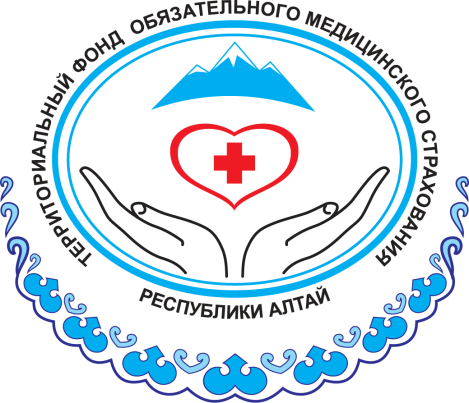 Территориальный фонд обязательногомедицинского страхованияРеспублики Алтай
СПАСИБО ЗА ВНИМАНИЕ!
E-mail:   yntaeva@tfoms.gorny.ru   
Тел.(38822) 4 98 02
2023 год
г. Горно-Алтайск